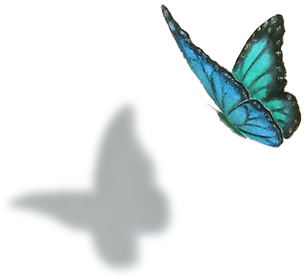 TĖVAI KALBA – VAIKAI  KLAUSO...
Parengė: psichologė Ingrida Jezdauskienė
Tiesiog dabar, mūsų namuose vyksta nebyli tragedija su pačiais brangiausiais mūsų žmonėmis – mūsų vaikais...Mes nebemokame tinkamai bendrauti su savo vaikais...
Taip, mes sakome, o vaikai klausosi. Jie girdi mus, tik kartais išgirsta kai ką kitką...
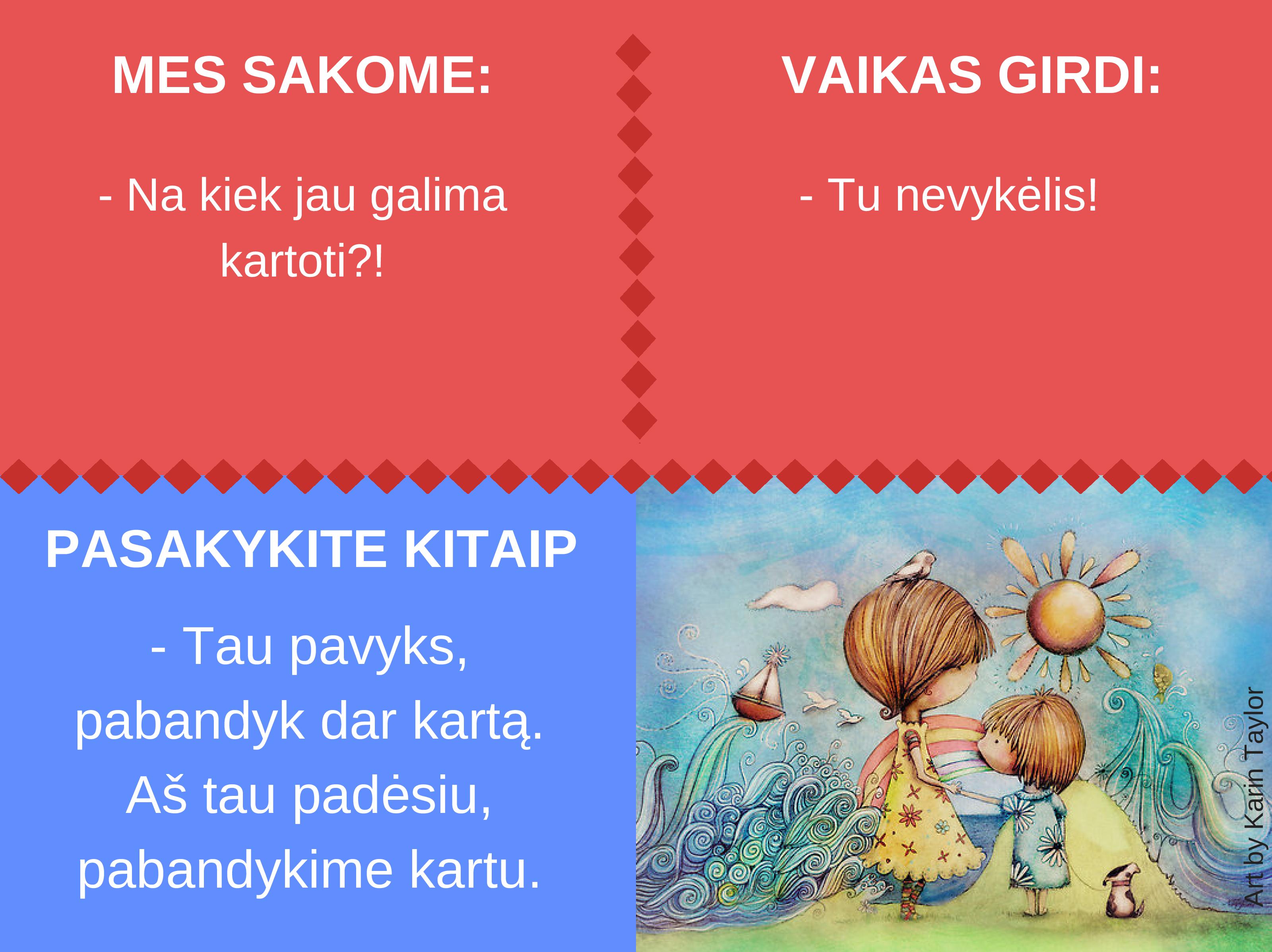 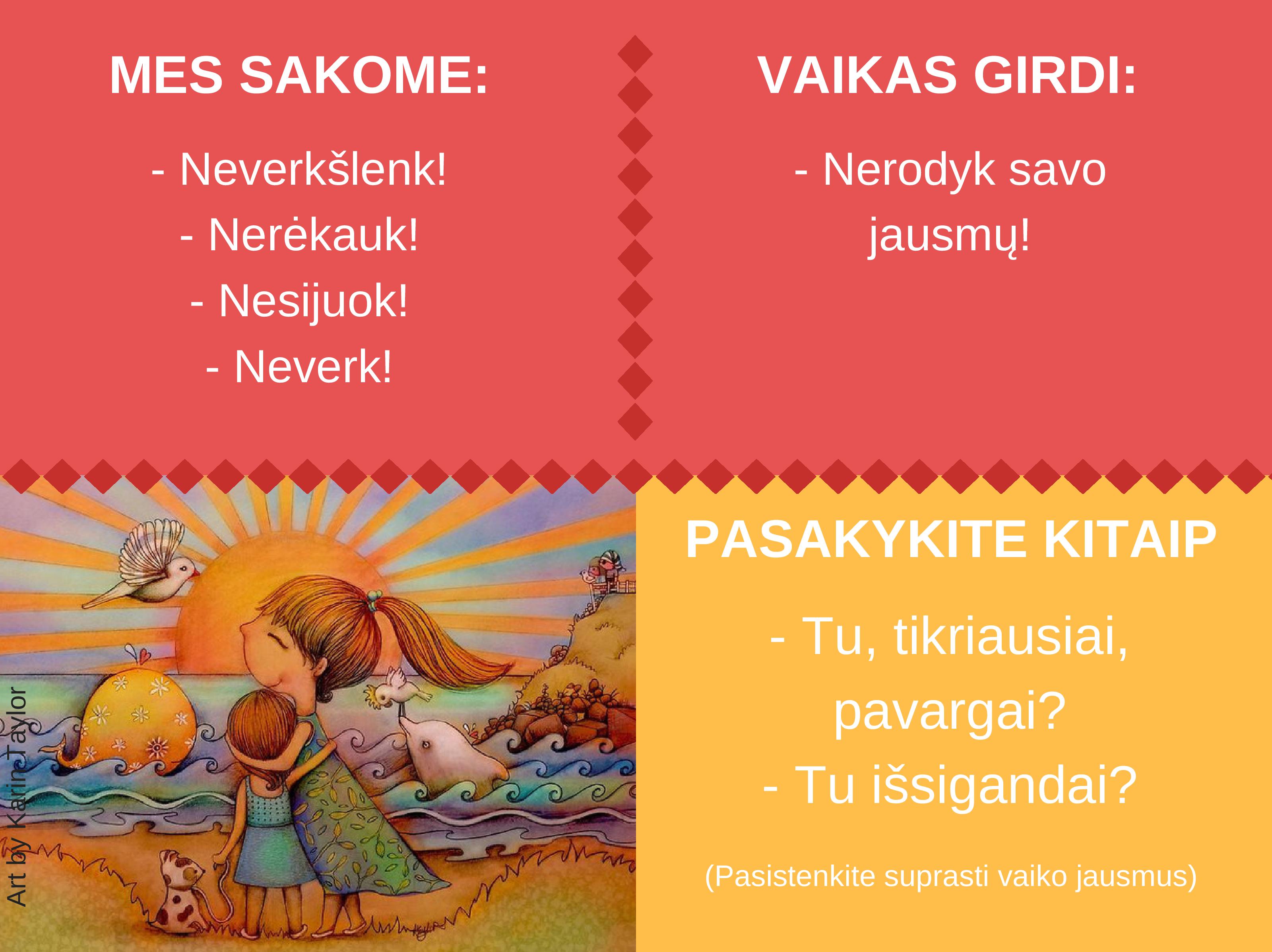 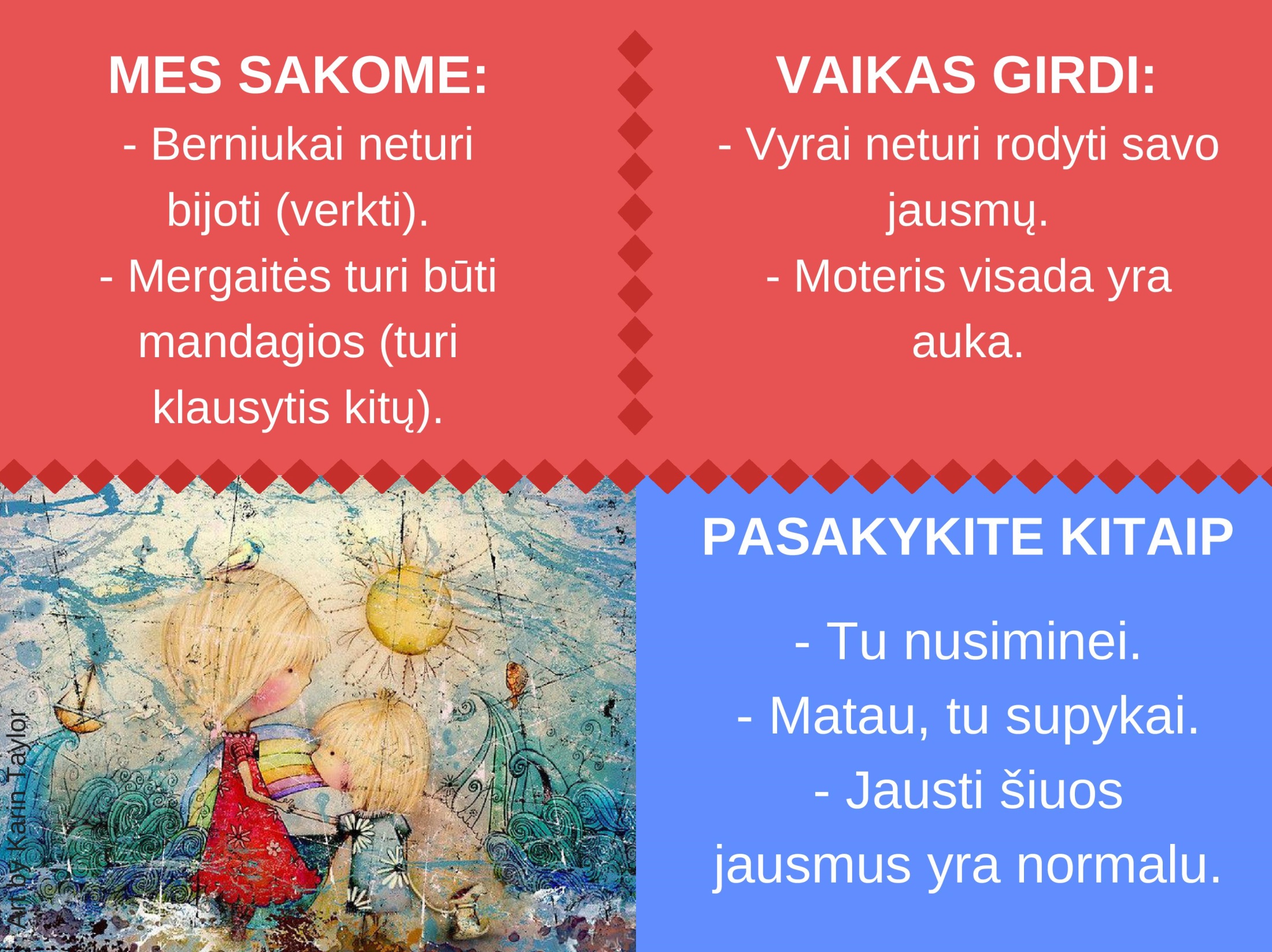 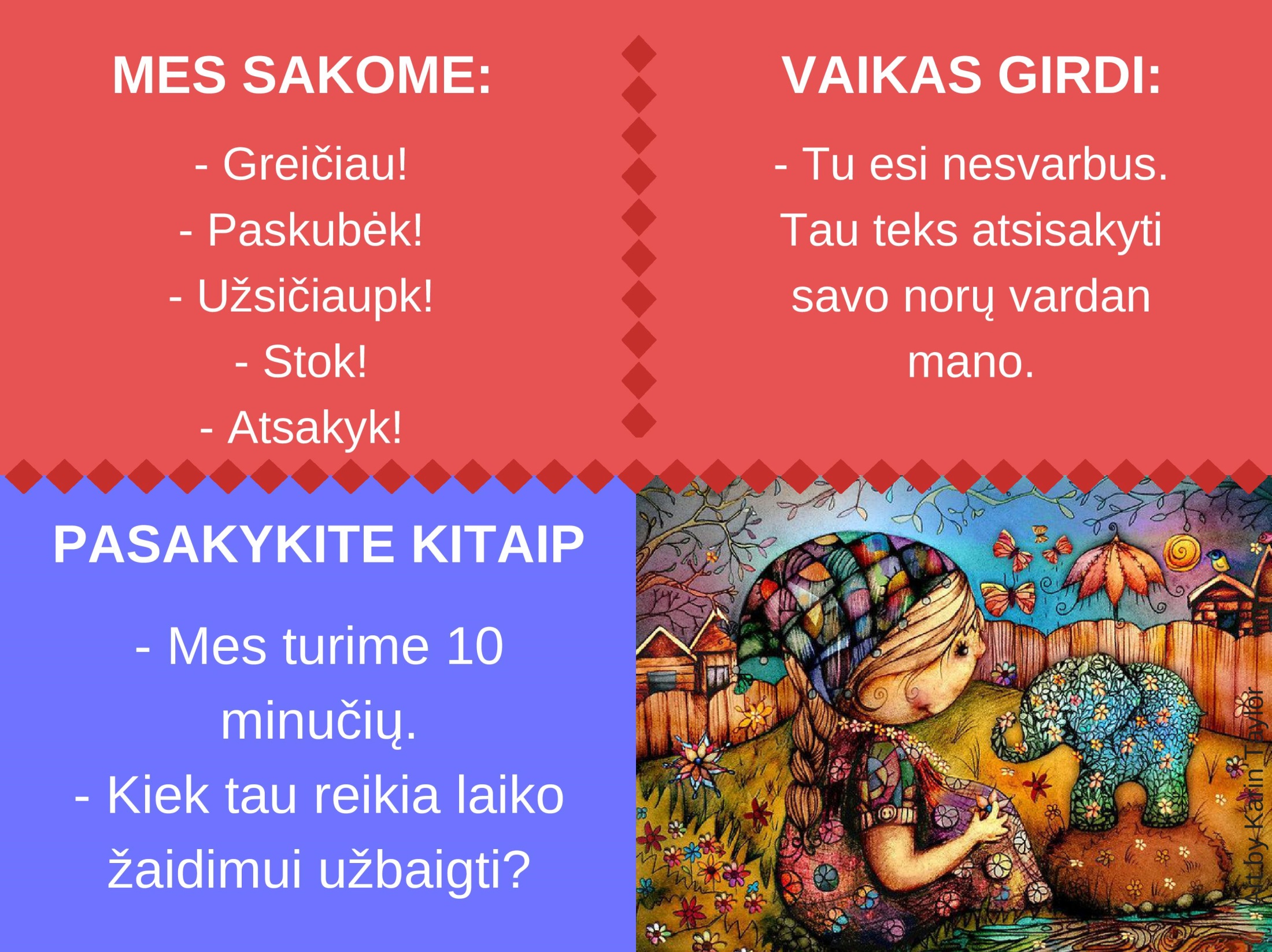 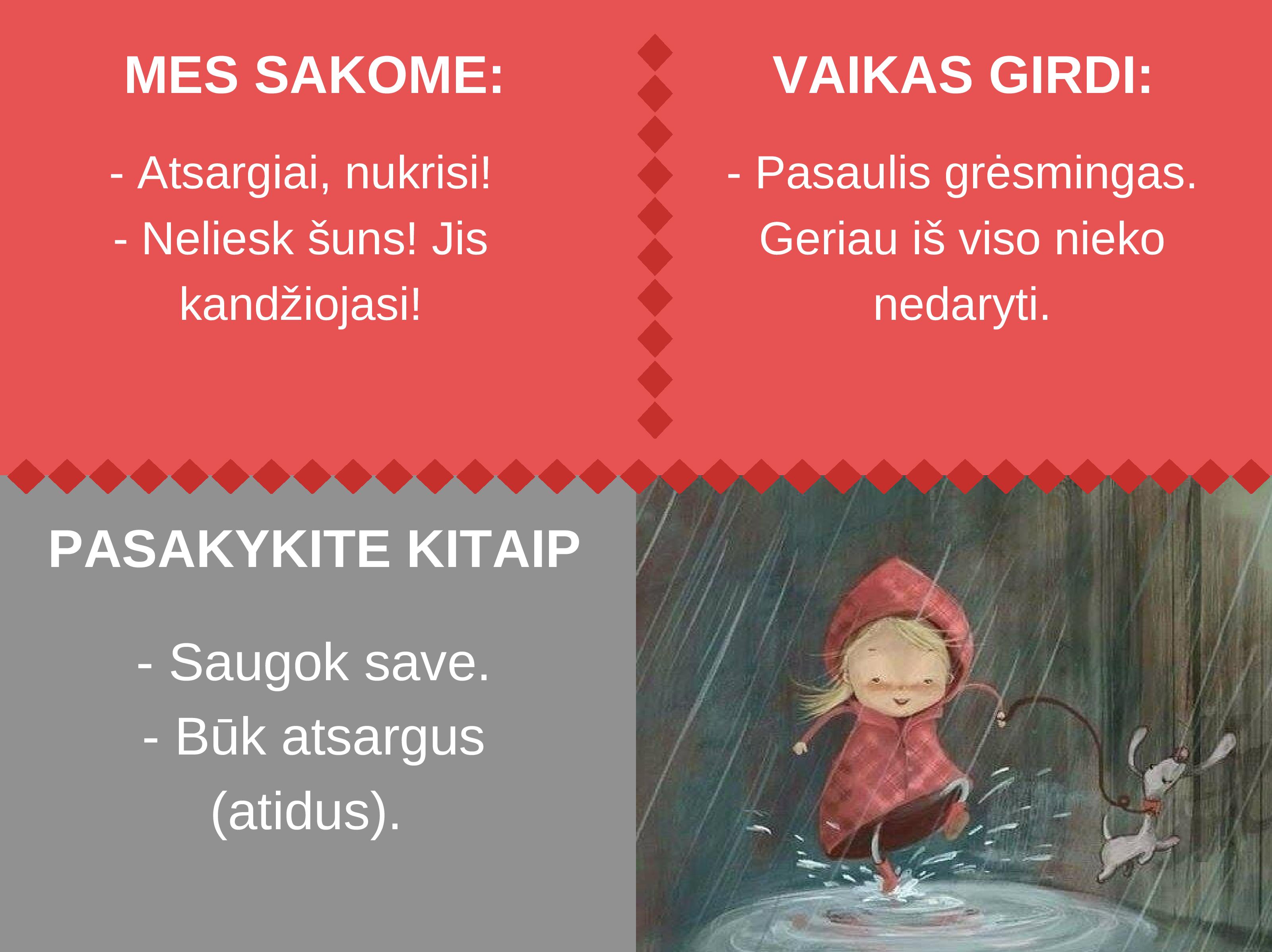 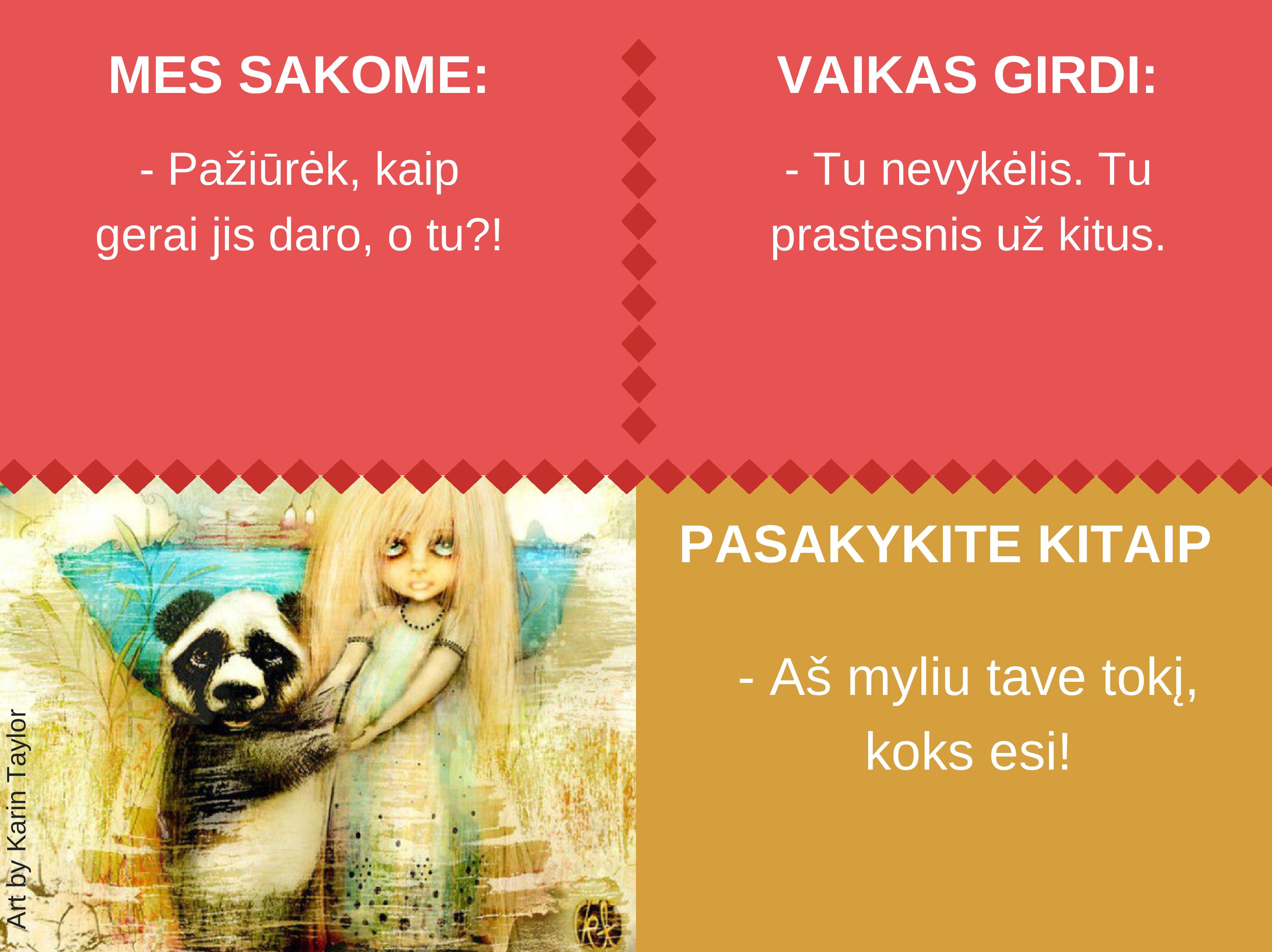 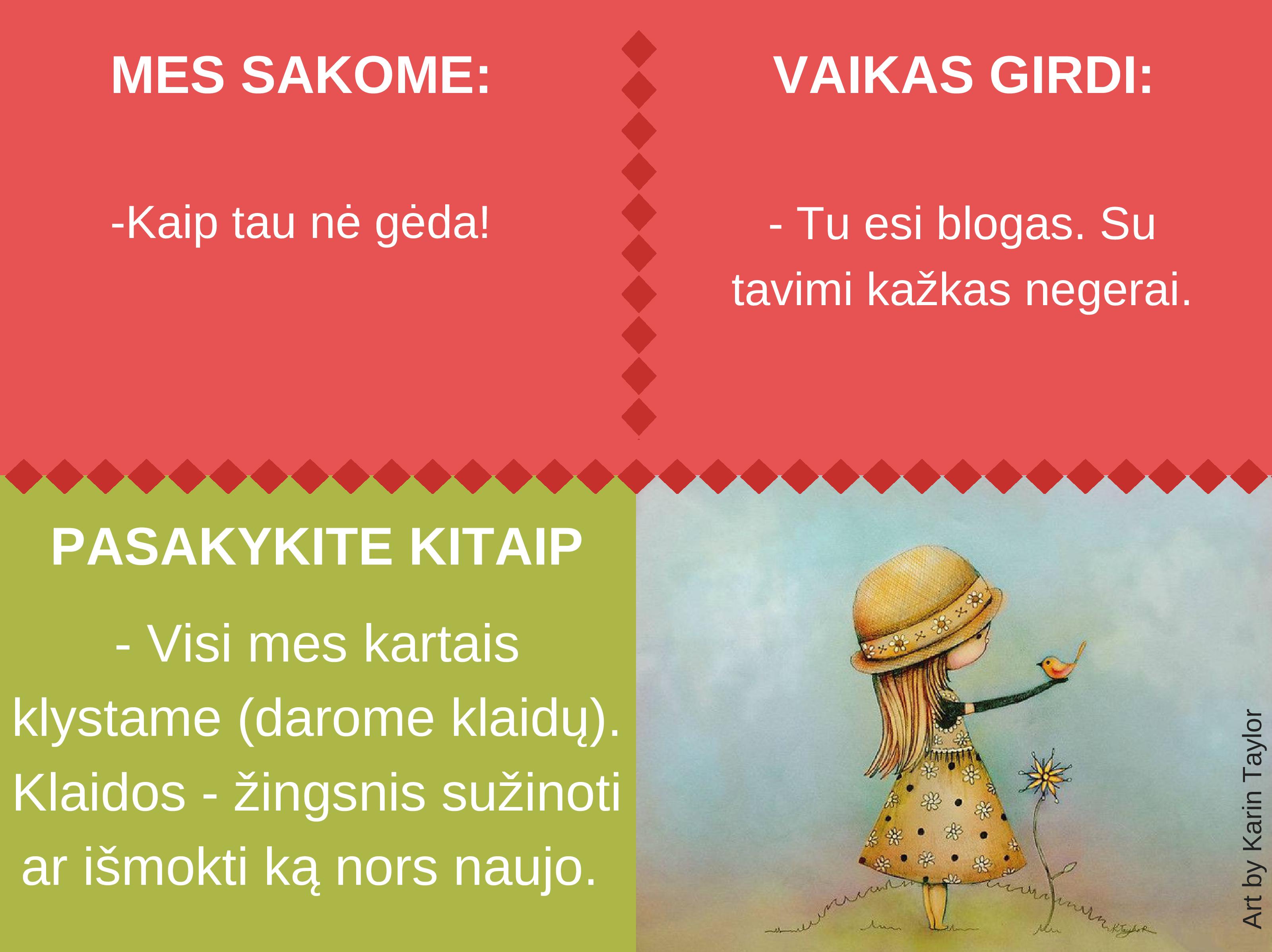 Mieli tėveliai, būkite atsakingi ir rūpestingi kalbėdami su savo brangiausiais žmonėmis – savo vaikais!ATMINKITE, vaikai mus girdi ir supranta ne taip, kaip mums gali atrodyti.
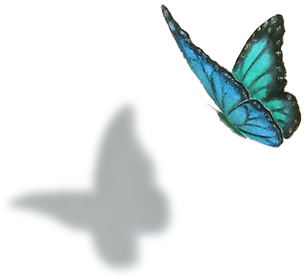 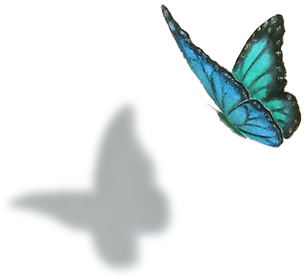 Psichologės Ingridos Jezdauskienės konsultacijų darbo laikas:
Pirmadienis: 11:30 – 15:30
Trečiadienis: 9:00 – 12:00
Penktadienis: 9:00 – 12:00

Taip pat galite kreiptis ir el.paštu: ingrida.jezdauskiene@gmail.com